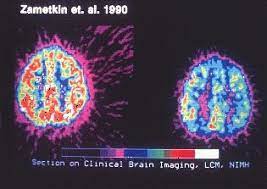 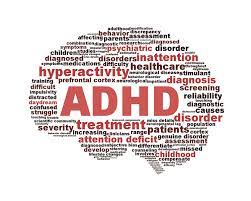 ADHD
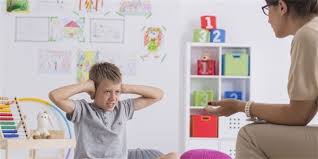 ADHD
Attention Deficit Hyperactivity Disorder
Psychiatric disorder of the neurodevelopmental type in which there are significant problems of
Attention
Hyperactivity 
Acting impulsively
Affecting 6-10 % of school aged children
Symptoms must begin by age six to twelve and persist for more than six months for a diagnosis to be made
Cause: of most cases is unknown, but it is believed to involve interactions between genetic and environmental factors. Certain cases are related to previous infection of or trauma to the brain.
Signs and Symptoms of ADHD
Inattention, hyperactivity, disruptive behavior, and impulsivity are common in ADHD 
The symptoms can be difficult to define as it is hard to draw a line at where normal levels of inattention, hyperactivity, and impulsivity end and significant levels requiring interventions begin
Diagnosis is made up per the fifth edition of the Diagnostic and Statistical Manual of Mental Disorders (DSM-V), Symptoms must be observed in multiple settings for six months or more and to a degree that is much greater than others of the same age
Based on the symptoms, ADHD can be divided into three subtypes  
Predominantly inattentive
Predominantly hyperactive-impulsive
Combined
Ethiology
Neurochemical, structural and functional brain differences in ADHD.
-“Therefore, ADHD can be better conceptualized as a multisystem developmental disorder with a variety of clinical expressions (Dahan et al. 2018) =) so, it actually means: there are many of different symptomswhich cannot be succesfully bordered and explane, so we call them together ADHD :-)).
motor + cognitive + emotional sphere
Pathways dysfunctions
Mesolimbic -> reward-related cognition
Mesocortical -> executive functions
Nigrostriatal -> motor function and movement coordination
Pathways
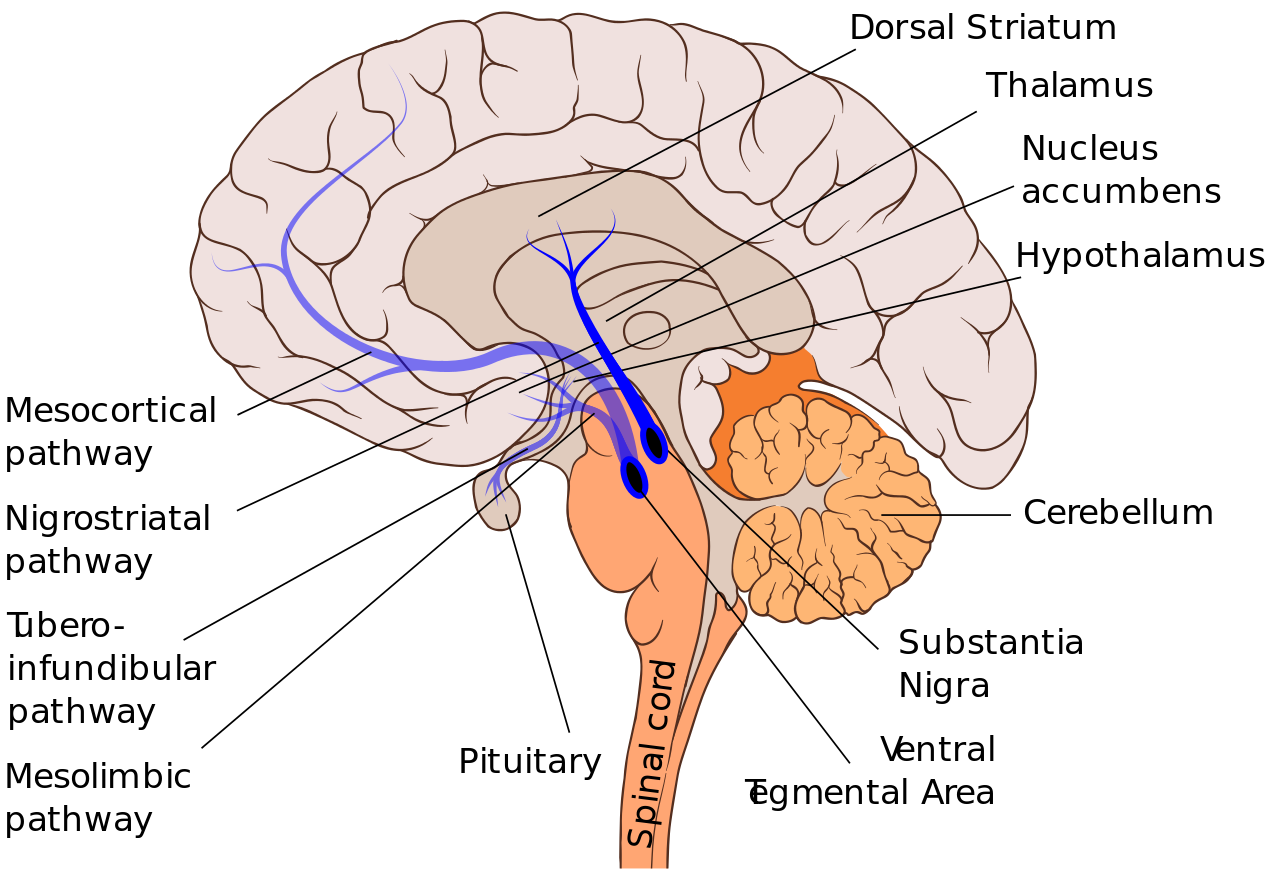 Symptoms of ADHD
Predominantly inattentive
Be easily distracted, miss detail, forget things, and frequently switch from one activity to another
Have difficulty maintaining focus on one task
Become bored with a task after only a few minutes, unless doing something enjoyable
Have difficulty focusing attention on organizing and completing a task or learn something new
Not seem to listen when spoken to
Daydream, become easily confused, and move slowly
Have difficulty processing information as quickly and accurately as others
Symptoms of ADHD
Predominantly hyperactive-impulsive
Talk nonstop
Dash around, touching or playing with anything and everything in sight
Have trouble sitting still
Be constanly in motion
Have difficulty doing quiet tasks or activities
Be very impatient
Have difficulty waiting for things they want
Difficulties processing verbal and nonverbal language
Delays in speech, language and motor development
Gender differences in ADHD
Girls with ADHD aren´t usually hyperactive. Instead they tend to have the attention-deficit part of the disorder
The stereotype of someone with ADHD is a hyperactive boy
ADHD also affects girls and even adult women
Parents, teachers and others often overlook ADHD in girls, because their symptoms differ from those of boys
Although ADHD causes significant impairment, particularly in modern society, many children with ADHD have good attention span for tasks they find interesting.
It may also lead to the mistake that they can be percieve as the Autism Spectrum Disorder (ASD).
ADHD 
Gross-motor Development
Difficulty with bodily coordination is often times a characteristic in ADHD.
Children with ADHD might struggle with gross-motor skills as a result of their inability to slow down and focus on their movements; walking, kicking a ball and playing sports.
Research results
According study done in Australia (2003) about gross and fine motor abilities in males with ADHD, they found that the children with ADHD had significant poorer movement ability than control children. 
A high percentage of these children displayed movement difficulties consistent with developmental coordination disorder (DCD)
Study also found that the type and degree of movement difficulty differed between subtypes
Less severe for subtype hyperactive/impulsive than the two others
Males with subtype predominantly inattentive and combined had significantly poorer fine motor ability than control males.
Research results
The ADHD hyperactive/impulsive group did not differ significantly from any of the others groups. 
As children with ADHD only and the control group did not differ significantly on fine motor ability, but were better than children categorized with both ADHD and DCD, it was argued that poorer fine motor ability found in children with ADHD could not be attributed to deficits in attention and concentration, but rather to factors relating to their motor ability. 
A further aim of the study was to determine the impact of having both ADHD and DCD, in contrast with ADHD only.
ADHD
Fine-motor development
Fine-motor skills are inherent in activities conducted with the hands and wrists such as writing, drawing and tying shoes
Children with ADHD often have trouble with writing
Writing problems - two main areas:
Composition (putting thoughts into words and putting those in order) 
Transcription (putting the words on paper)
Children with ADHD may need help for both aspects
Transcription problems may include:
difficulty writing smoothly and easily
slow and strenuous and/or fast careless approach
poor written spelling
messy, uneven handwriting
letters are reversed, rotated and generally unrecognizable
Composition problems may include:
Poor written sentence construction
Poor use of punctuation and grammar
Poor story composition, including lack of organization, missing story elements and details, missing reasons, or missing conclusions
Management/Treatment
Typically involves counseling/psychotherapy or medications either alone or in a combination. While treatment may improve long-term outcomes it does not get rid of negative outcomes entirely
Medications used includes stimulants, atomoxetine, alpha-2 adrenergic receptors agonists - they have at least some effect in about 80 % of people
Dietary modifications may also be of benefit with evidence supporting free fatty acids and reduced exposure to food coloring
Educational methods
Suitable educational approach
Classroom assistance
Advisory teachers: educate the school teachers about handling this condition
Communicating feedback
Reward good behavior
Access to psychologue
Implement more breaks
Avoid to overload the students
Encourage support
Other approach
Constistent and positive oriented parent approach
Proper nutrition
Danger of energy drinks
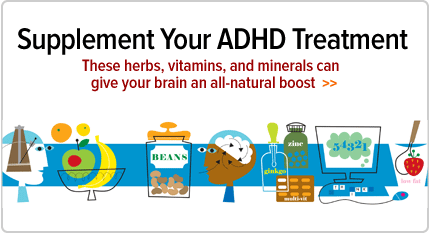 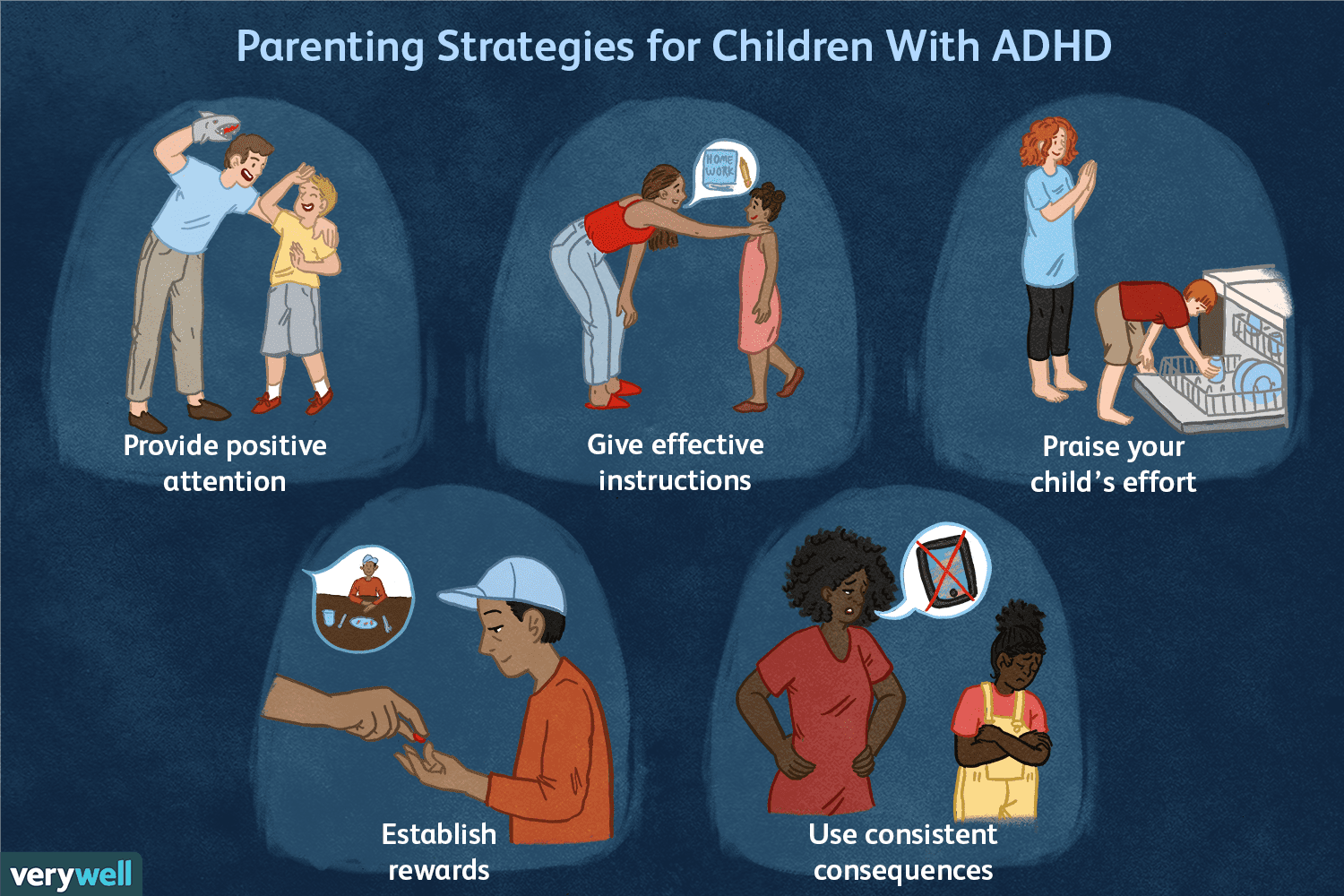 Thank you for your attention!